МКДОУ «Куртамышский детский сад №8»
Проект  
«Воздух – фокусник»
Руководитель проекта:
Хлызова Татьяна Александровна, воспитатель подготовительной группы
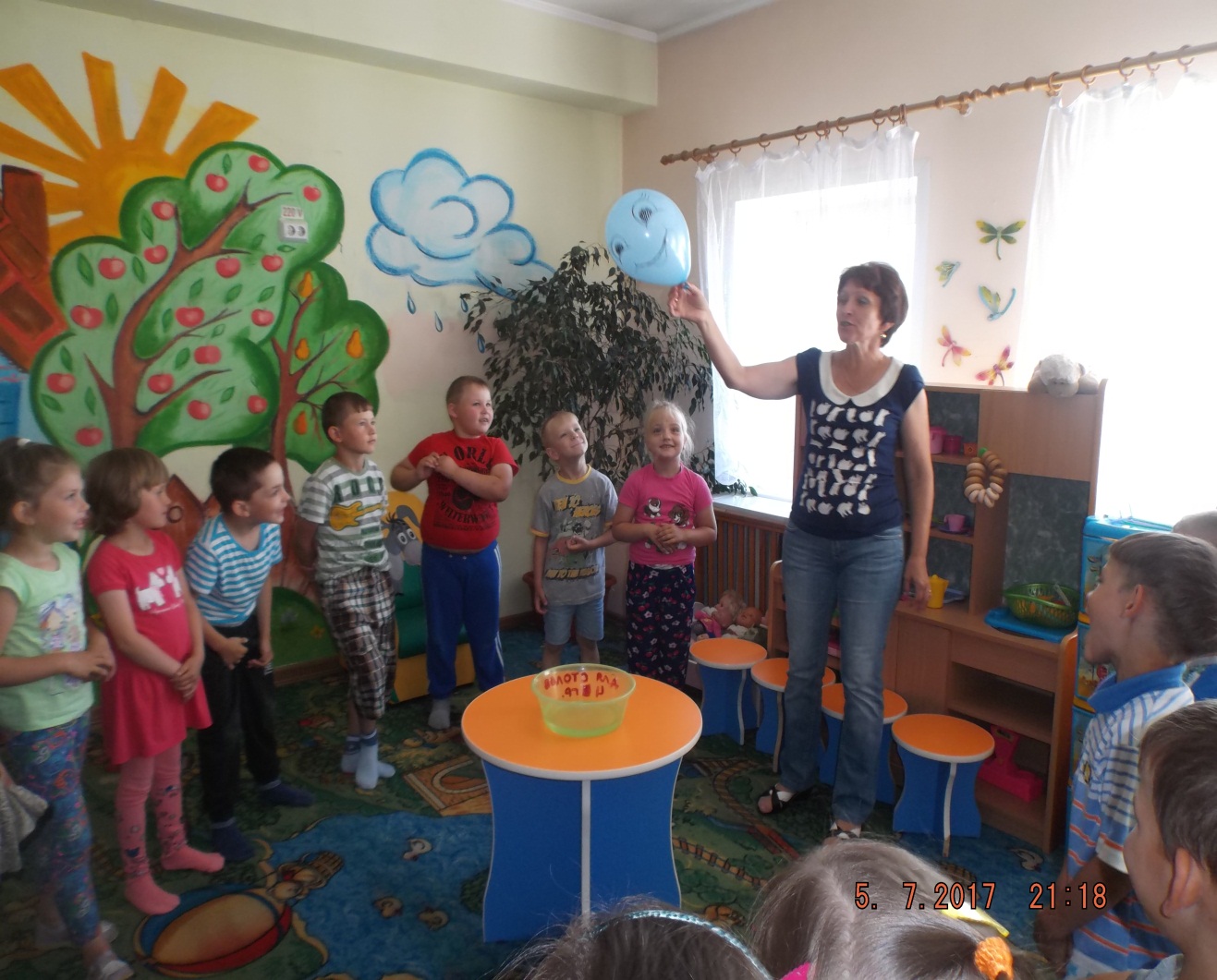 Ты без него не сможешь жить, Ни есть, ни пить, ни говорить,И даже, честно говоря, Разжечь не сможешь ты огня?
Цель проекта: 
сформировать у детей желание самостоятельно проводитьэксперименты с воздухом и использовать результаты в дальнейшей деятельности. 
Задачи: 
- способствовать развитию остроты зрения, развивать предметное восприятие, мелкую моторику кисти рук;
 обогащать естественный опыт детей, повышать социально – бытовую грамотность;
 развивать наблюдательность, учить обобщать и делать выводы в ходе экспериментальной работы. 
Участники проекта: 
дети подготовительной группы, воспитатели, родители, студенты Куртамышского педколледжа.
Предполагаемые результаты
 дети будут знать
1. Где находится воздух.
2. Роль воздуха в жизни человека. 
3. Роль воздуха в жизни животных. 
4. Роль воздуха в жизни растений. 
5. Для чего нужен воздух. 
6. Свойства воздуха.
Всё живое давно бы задохнулось, если бы не растения.
И дуб- великан, и травинка, и крохотные водоросли жадно ловят углекислый газ, он необходим растениям для питания. А возвращают в воздух кислород. 
Леса, луга, поля, парки, сады – все растения на Земле вместо углекислого газа дают нам живительный кислород. Чем больше вокруг зелени, тем чище воздух.
.
Воспитанники занимались исследовательской деятельностью. Дети с педагогом провели опыты, которые доказывали, что воздух есть везде.
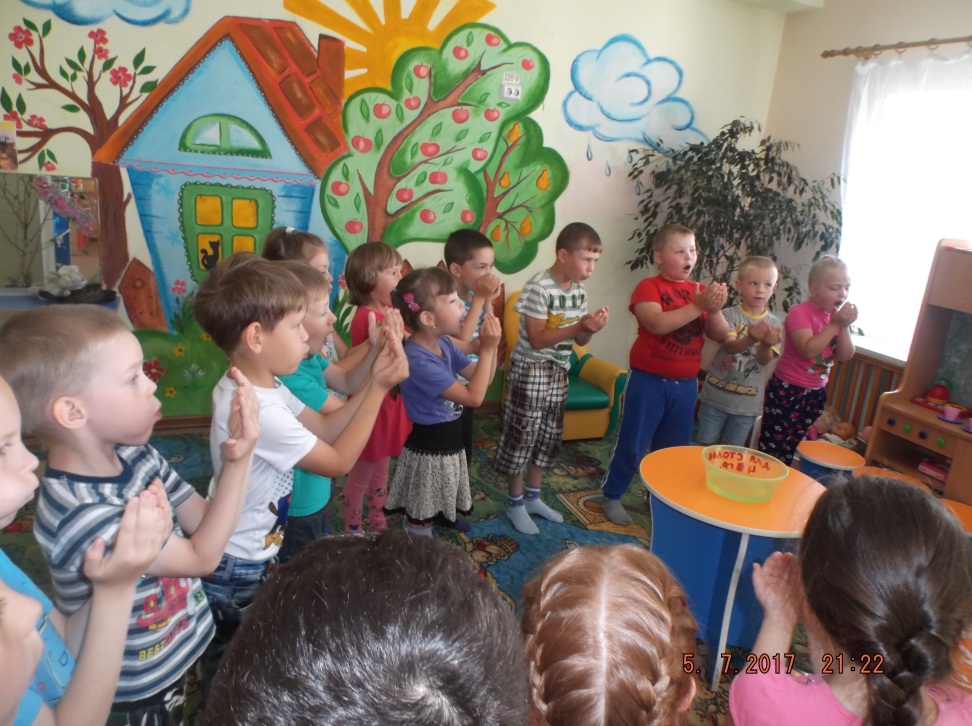 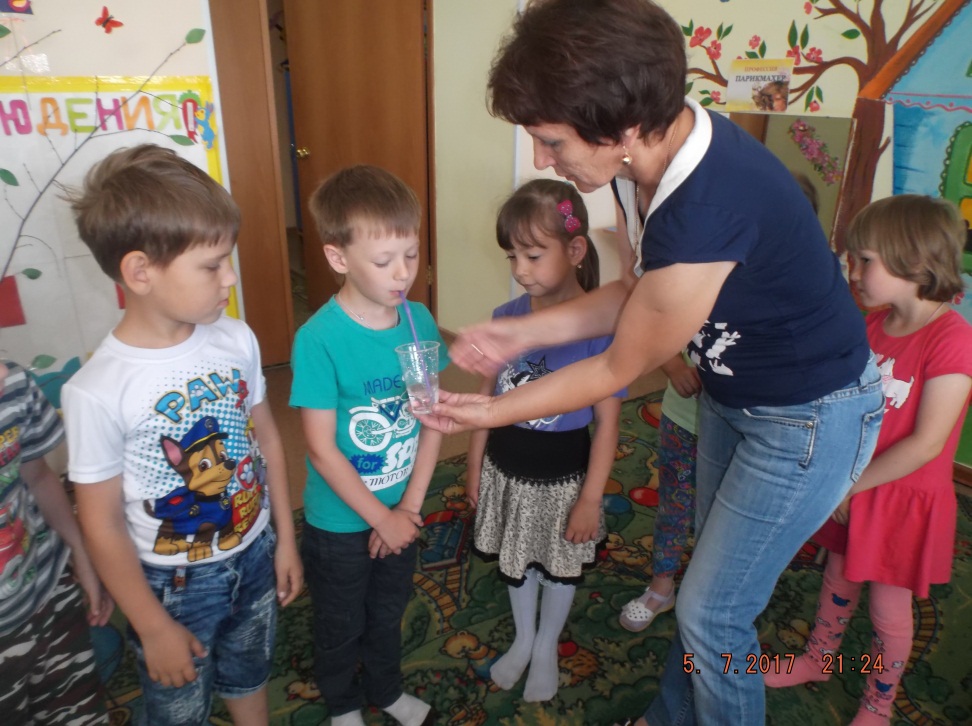 Опыт. Что легче вода или воздух?  
Интересные опыты вызвал у детей интерес.
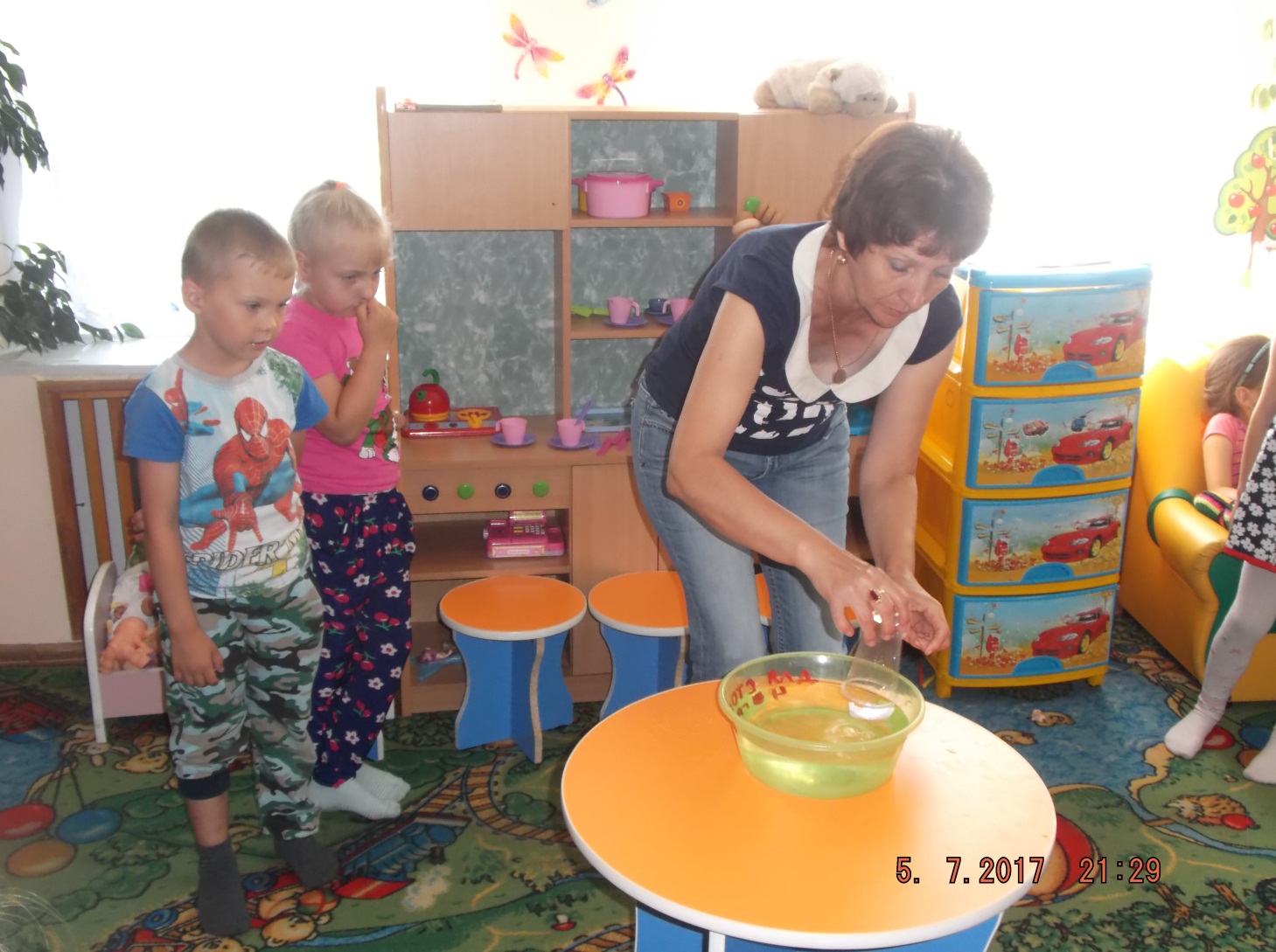 Опыт.  Можно ли с помощью воздуха передвигать предметы? Доказывали это совместно со студентами Куртамышского педколледжа, которые были активными участниками проекта.
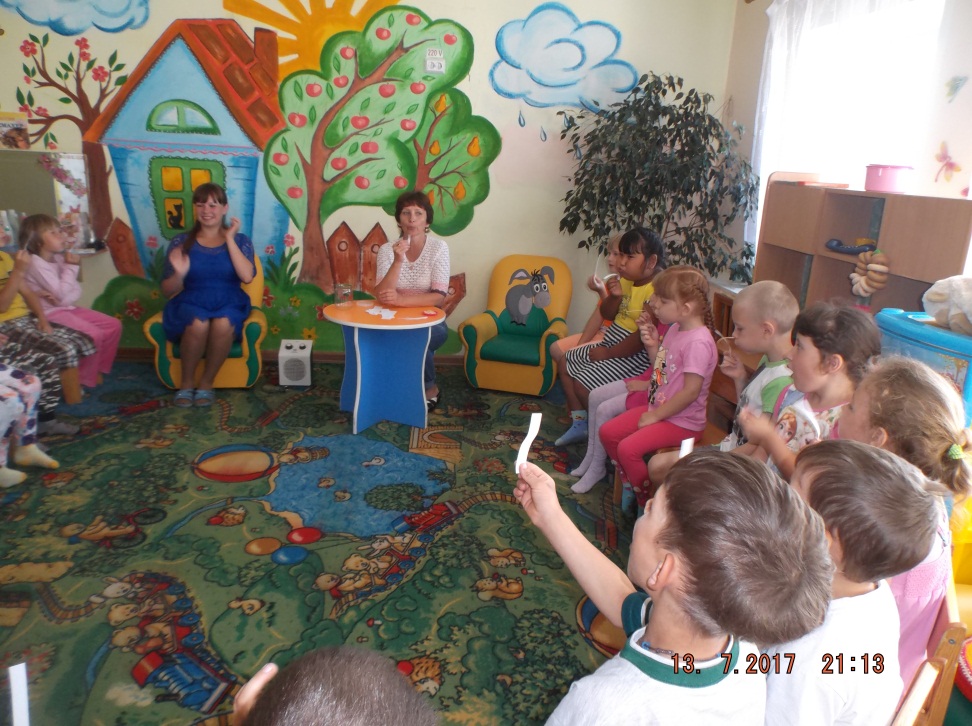 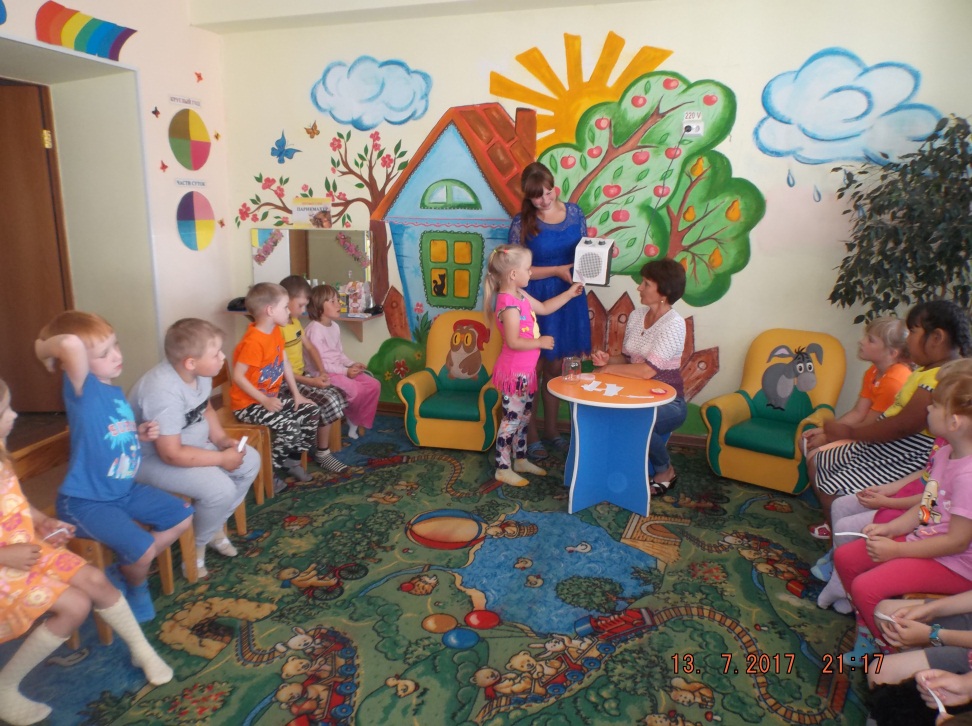 Учимся наблюдать, делать выводы, высказывать свою точку зрения, а помогают в этом разные опыты.
Свойства воздуха
Не имеет цвета. Прозрачный. 
Не имеет запаха.
Не имеет вкуса. Сжимаем и упруг.
Тёплый воздух легче холодного.
Сохраняет тепло.
 Легче воды.
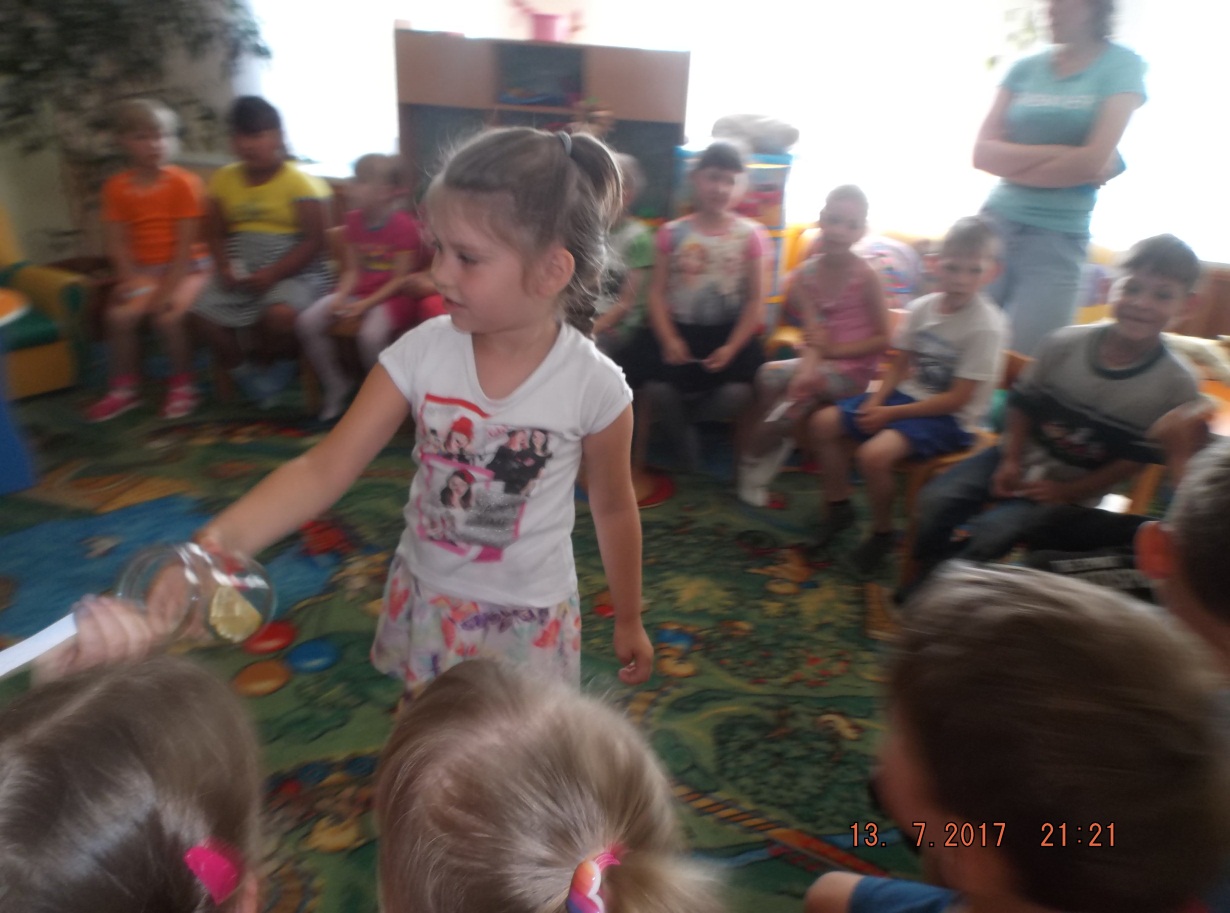 Опытно - экспериментальная деятельность - составная и важная часть проекта.
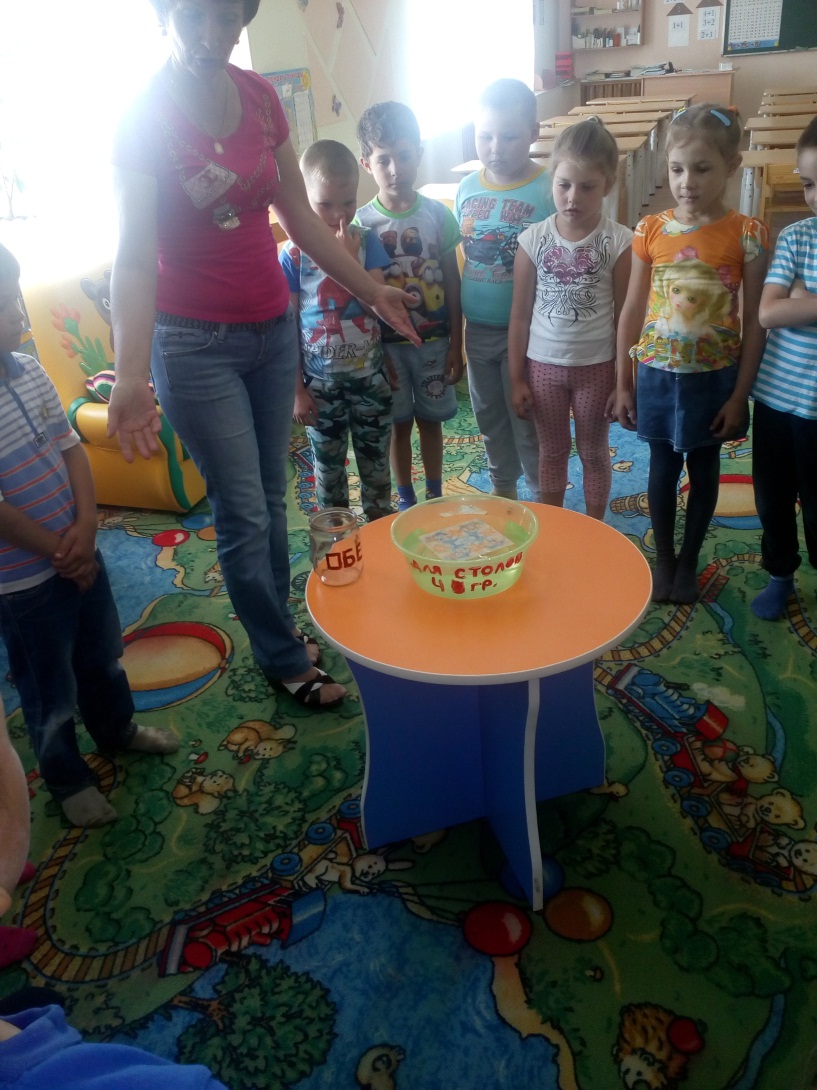 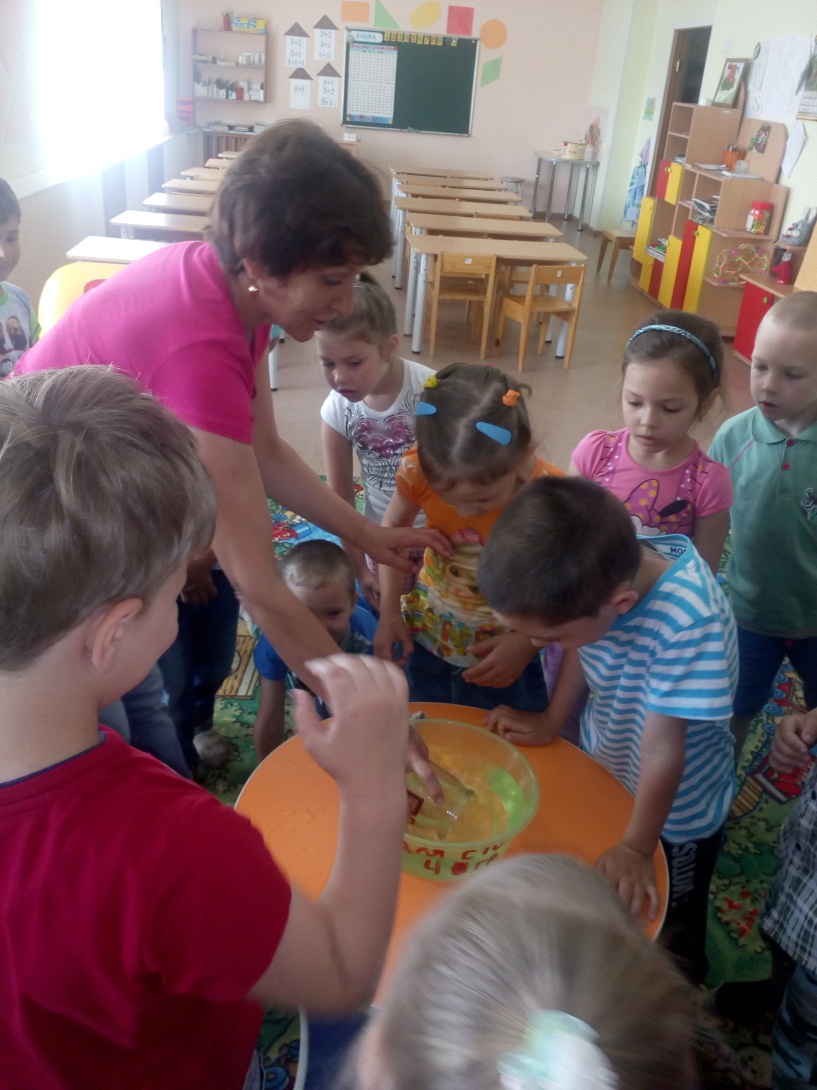 Человек использует свойство воздуха – движение.Строятся ветряные мельницы, ветряные электростанции. Ветер надувает паруса кораблей.
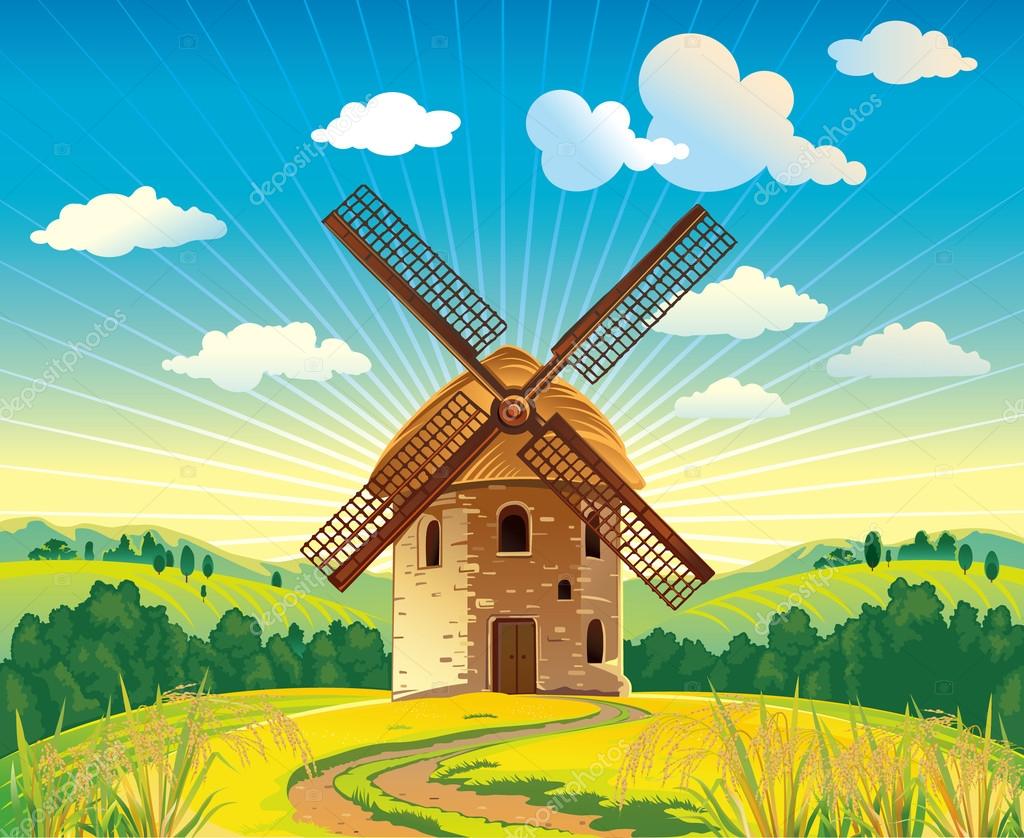 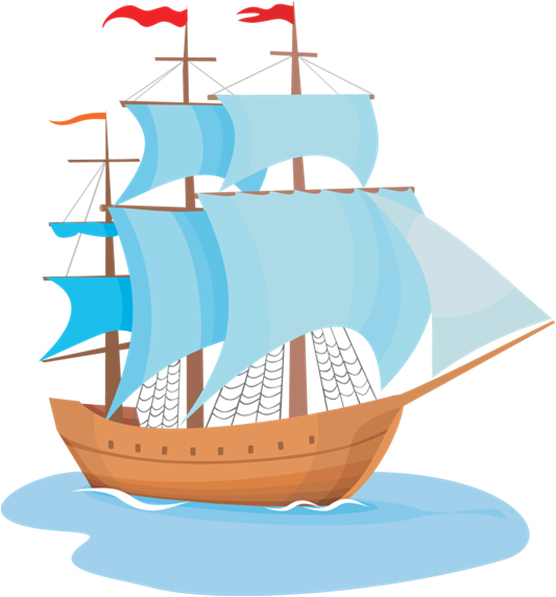 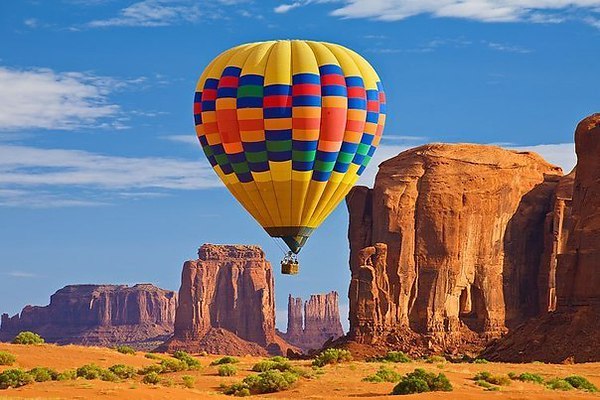 Теплый воздух поднимается вверх.
Люди заметили это свойство воздуха и решили использовать его для подъёма вверх различных предметов. 
Так придумали воздушный шар.
Продуктивная деятельность детей - важная часть проектной деятельности.
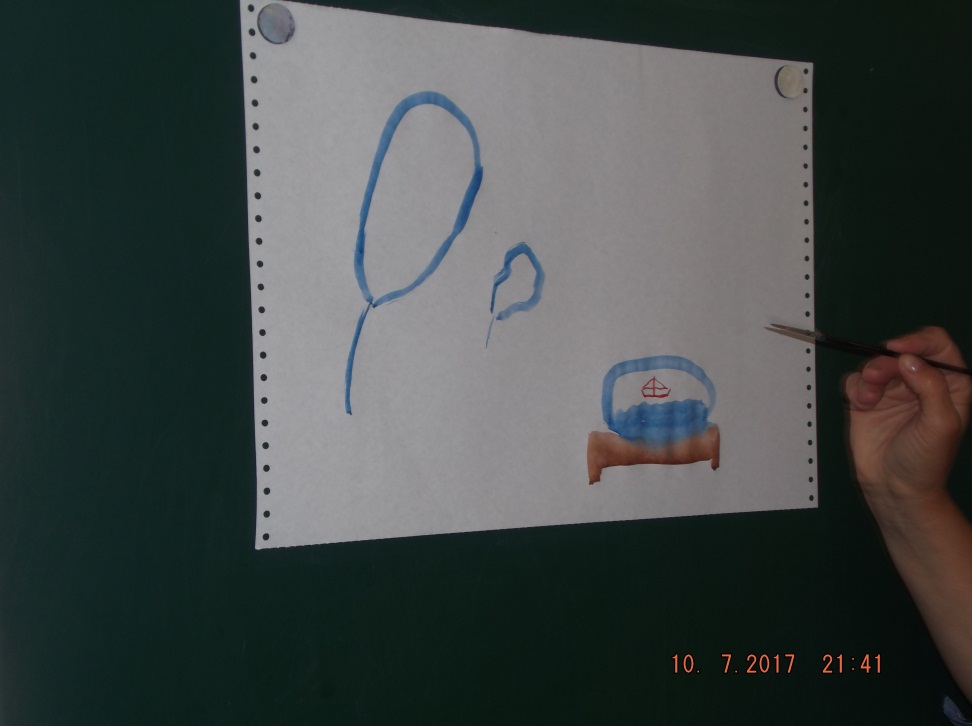 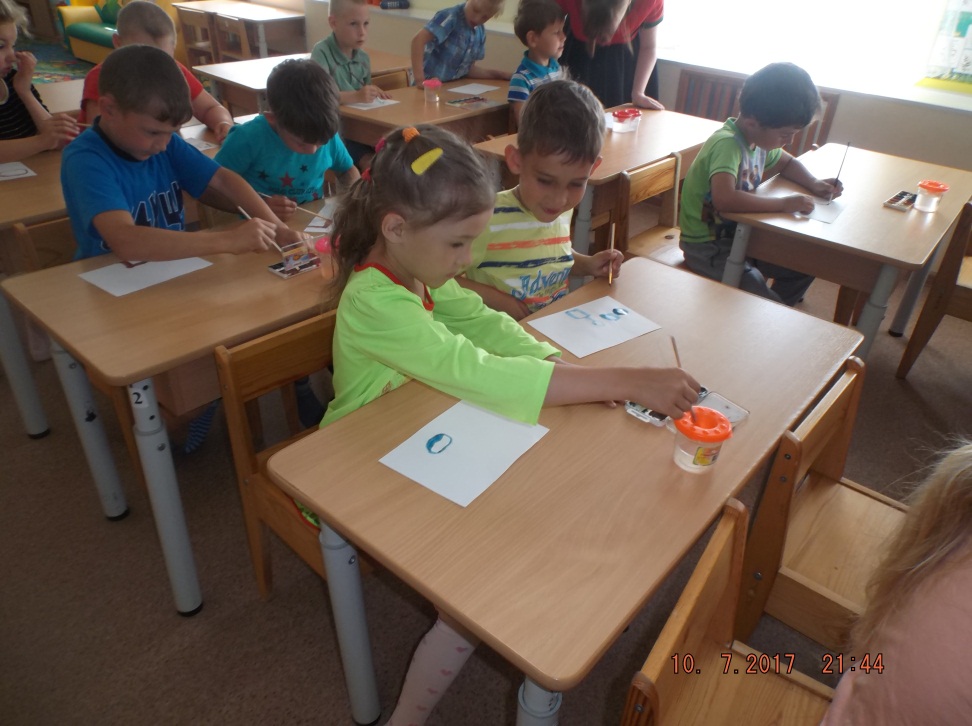 Рисуем воздушные шары.
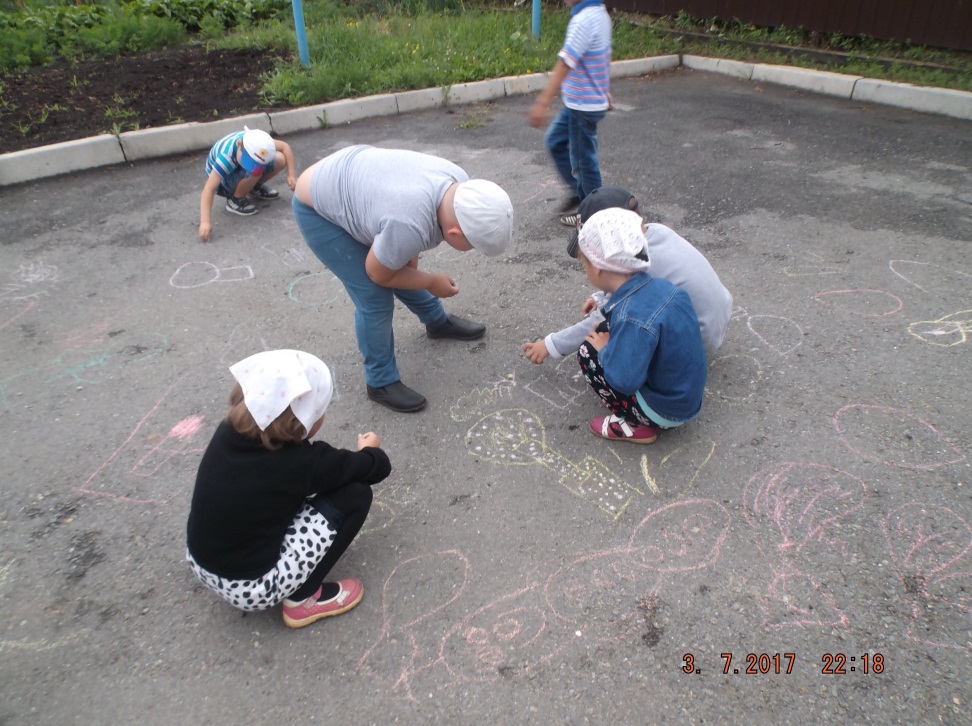 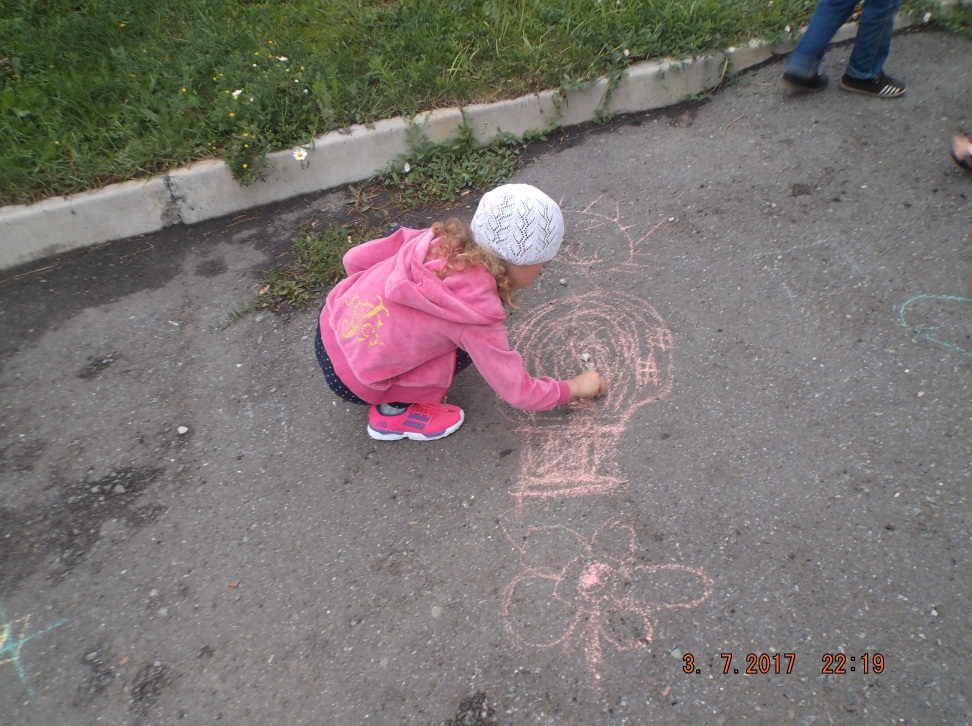 Скажи мне — и я забуду, покажи мне — и я запомню, дай мне сделать — и я пойму. 
                                                          (Конфуций)
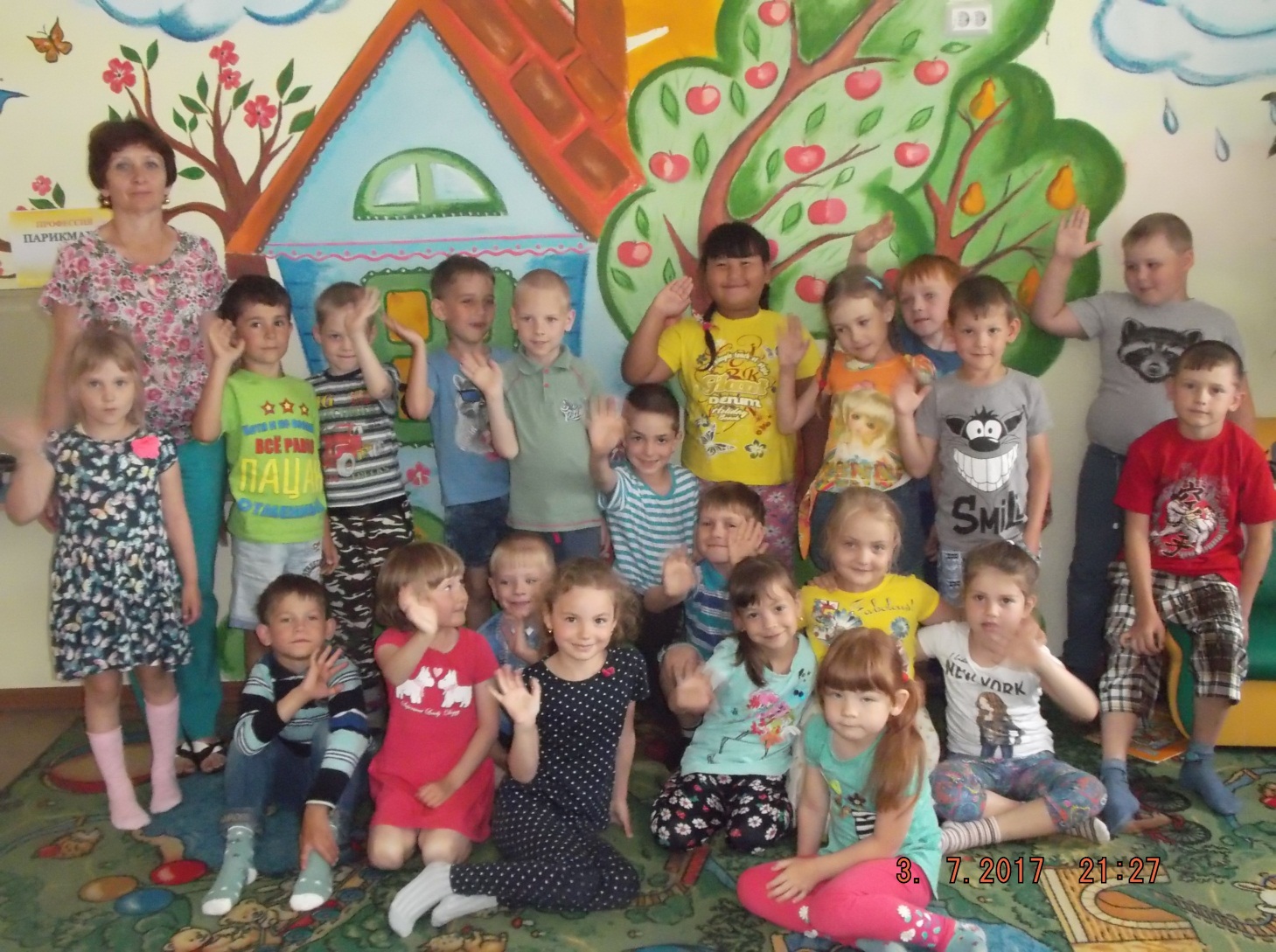